YEAR 7-9 Art and Design
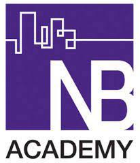 Mrs Harbott – Natural Forms
Printing
Macro
Watercolours
Ink
Mrs Harbott – DT Extra
Materials investigation
Alternative materials
Jewellery
Mrs Howes Gargoyles
Observational drawing - chalk pastel,paint and tonal foci.
Cardboard and mod-roc construction -
Destination  – Continue studying Art and Design at KS4
Miss Howes  - DT Extra
argoyles
Observational drawing - chalk pastel,paint and tonal foci.
Cardboard and mod-roc construction -
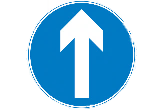 Mr Bristow – Clock
Designing 
Manufacturing using wood and acrylic
Mrs Hoey –  Photography
Recorded observations
Digital/Physical manipulation, techniques and processes
Contextual research
Development of Ideas and Final Outcome
Mrs Hoey/Miss Olowo- Collections
Observational tonal drawings
Contextual Research
Painting
Wire Construction/tissue paper embellishment
YEAR 8
YEAR 9
Mr Bristow – DT Car

Designing 
Manufacturing using wood and acrylic
Mr Bristow – Vase
Designing 
Manufacturing using wood and acrylic
Mr Bristow & Mrs Sumner – Dyson Engineering
Engineering types and skills
Product analysis 
Disassembly of vacuum 
Product development
Miss Howes & Miss Olowo- Contrasts
Contextual research
Observational drawing- pencil, watercolour
Portraiture
Mrs Hoey – Day of the dead
Formal Elements
Drawing
3D Modroc Construction
Painting/Embellishing
Weaving
Mrs Harbott - Mandalas
Formal elements
Mandalas
Pattern/colour/line
Quilling
Paper construction
Mrs Harbott – who am i?
Formal elements
Artist research
Weaving
Basic sewing 
Self portraits
Embroidery and Embellishment
Mr Bristow – Desk tidy
Designing 
Manufacturing using wood and acrylic
Miss Olowo – Bugs and insects
Formal elements
Zentangles
Water colours
Paper construction
Exploding book
YEAR 7
Mrs Hoey/ Miss Howes
Circles, spots and Spheres
Printmaking
Pen and Ink
Colour studies- watercolour, tissue paper
Collage and  3D clay final outcome
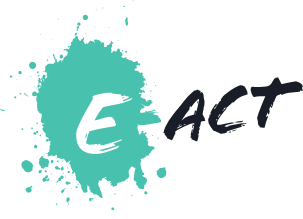 LEARNING JOURNEY